Jolly Grammar 
4a-5
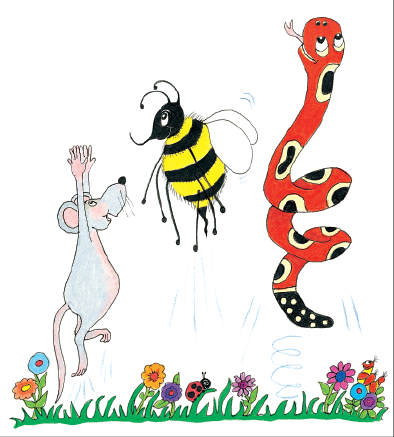 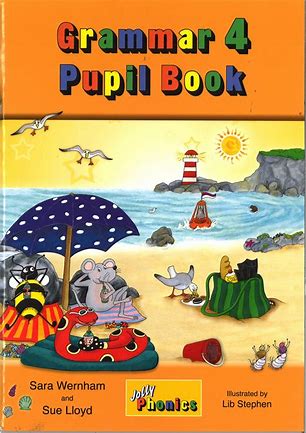 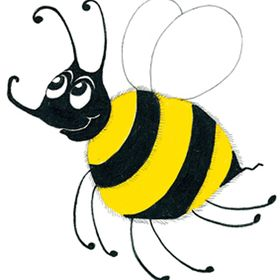 Spelling

<nch>
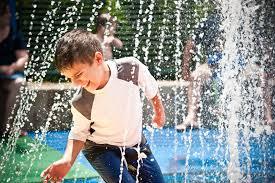 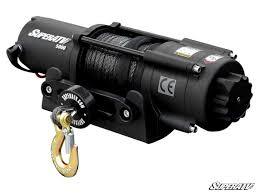 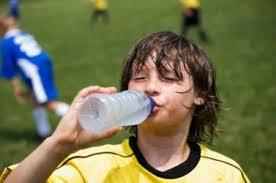 winch           drench          quench
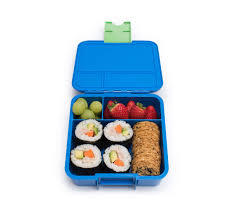 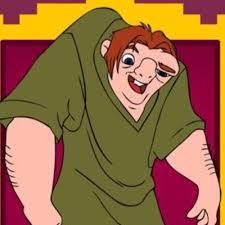 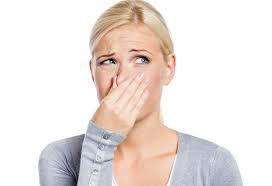 stench           hunch         lunchbox
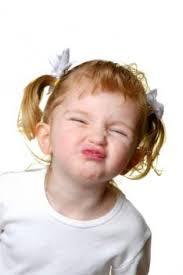 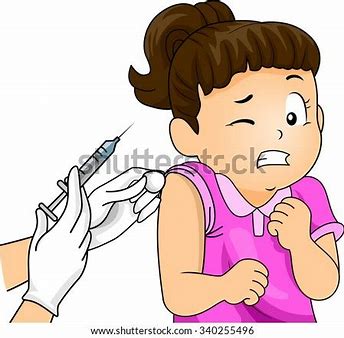 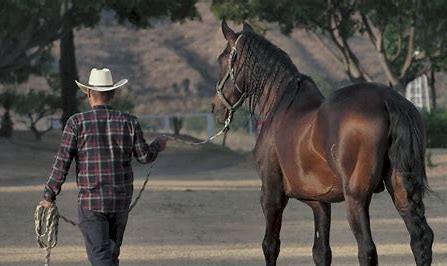 scrunch           rancher           flinch
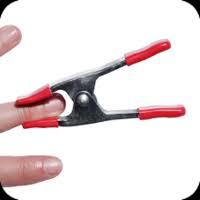 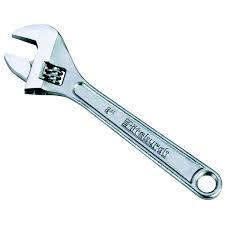 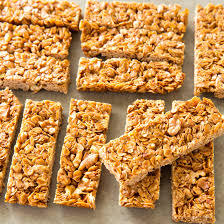 wrench         crunchy         pinched
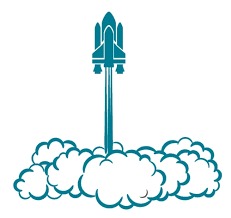 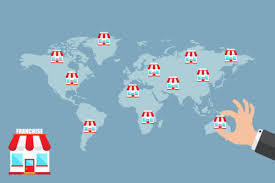 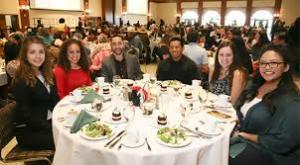 launch         franchise         luncheon
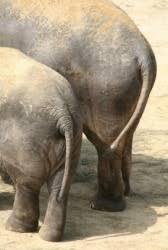 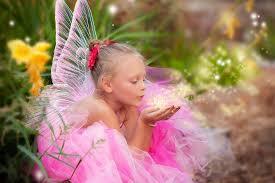 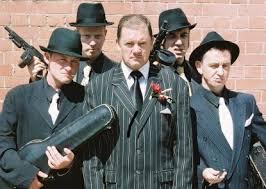 haunches     henchmen   enchantment
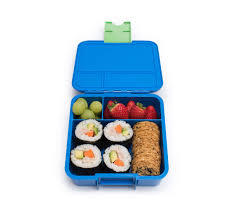 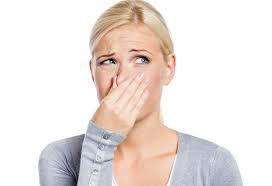 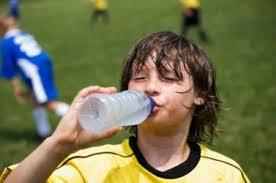 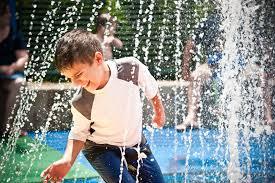 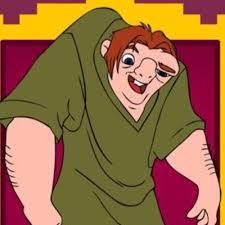 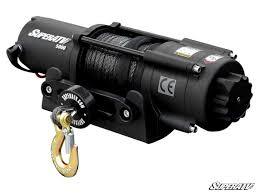 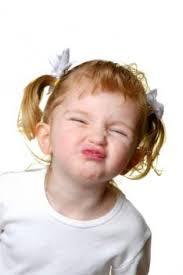 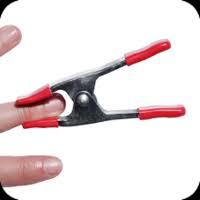 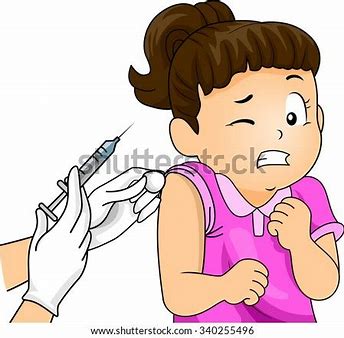 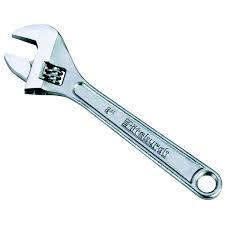 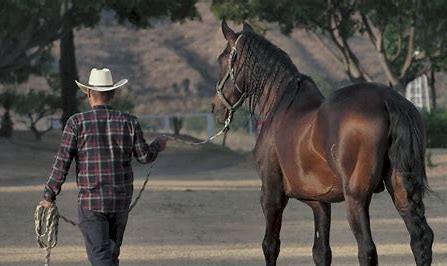 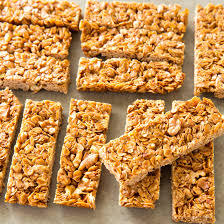 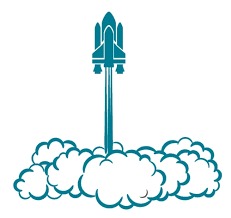 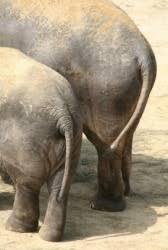 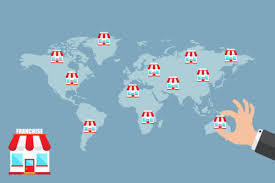 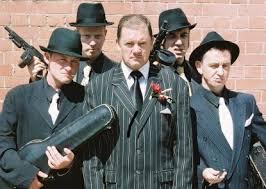 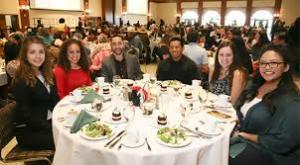 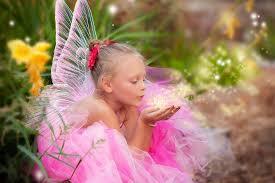 Unscramble the letters.
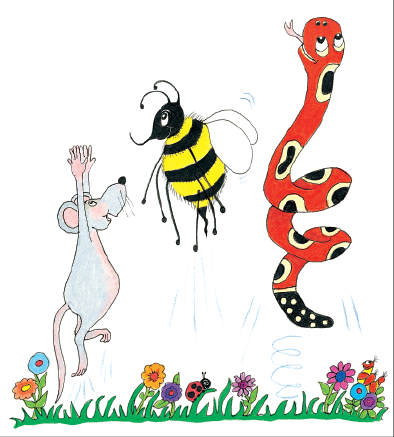 parsing
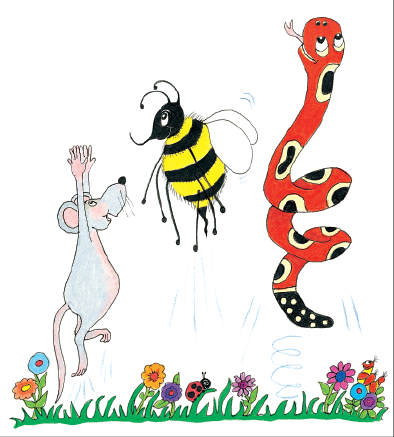 I drenched the crunchy lettuce in my lunchbox in French dressing.
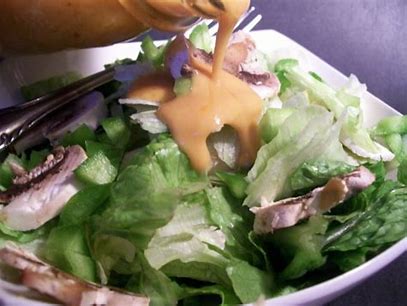 I drenched the crunchy lettuce in my lunchbox in French dressing.
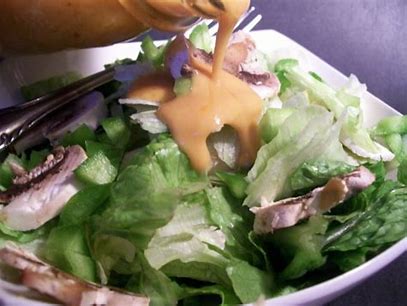 I drenched the crunchy lettuce in my lunchbox in French dressing.
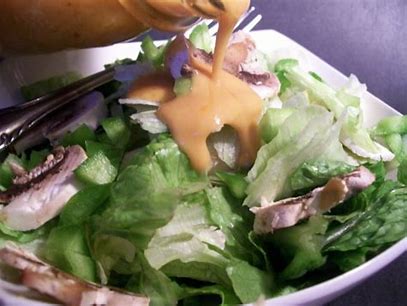 I drenched the crunchy lettuce in my lunchbox in French dressing.
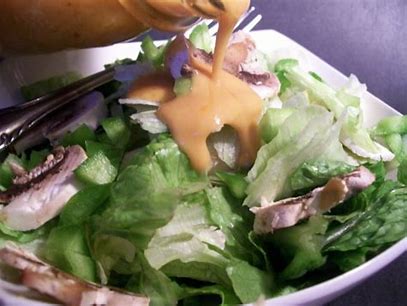 I drenched the crunchy lettuce in my lunchbox in French dressing.
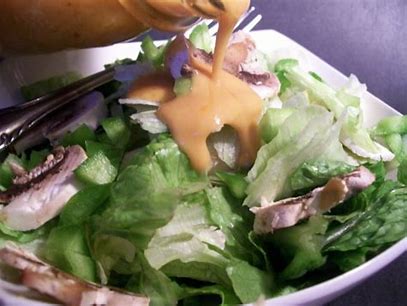 I drenched the crunchy lettuce in my lunchbox in French dressing.
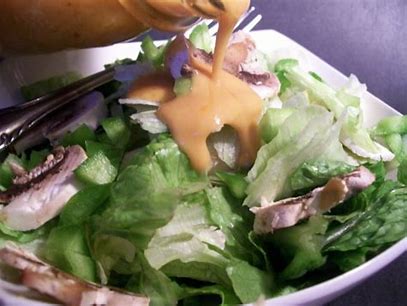 I drenched the crunchy lettuce in my lunchbox in French dressing.
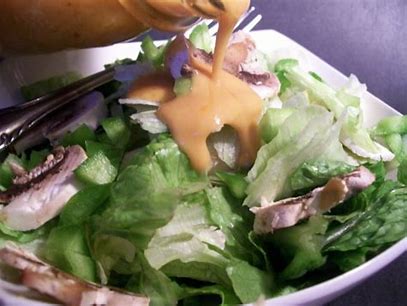 I drenched the crunchy lettuce in my lunchbox in French dressing.
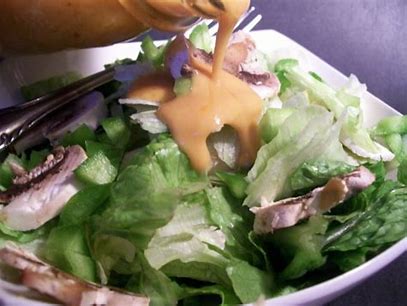 I drenched the crunchy lettuce in my lunchbox in French dressing.
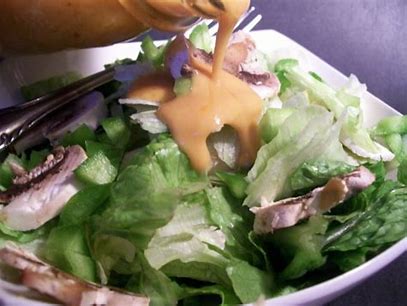 I drenched the crunchy lettuce in my lunchbox in French dressing.
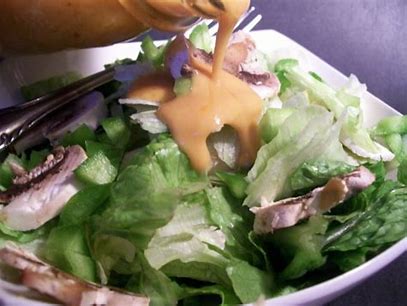 I drenched the crunchy lettuce in my lunchbox in French dressing.
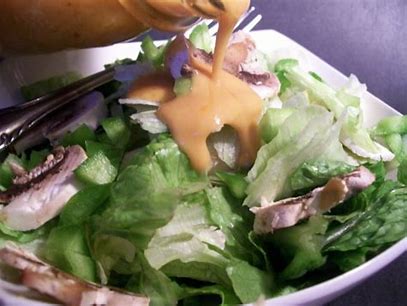 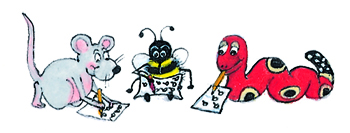 Dictation
Dictation
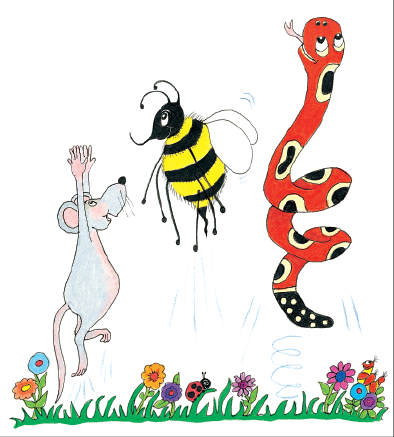 1.           


2.                                                                                                                                         


3.
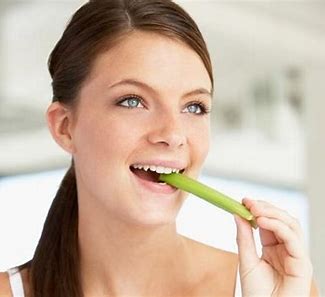 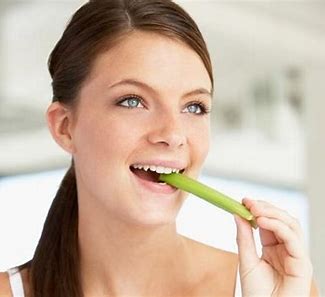 The celery was munchy and crunchy.
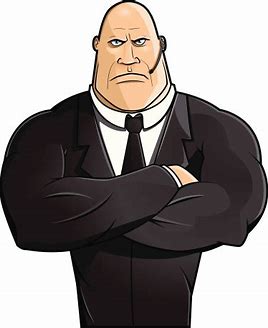 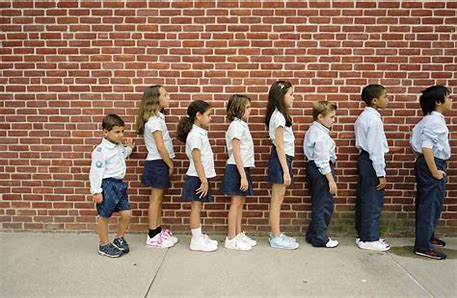 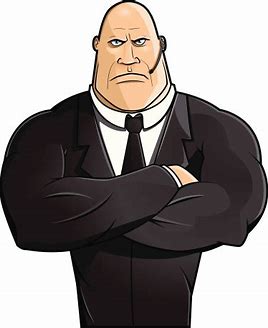 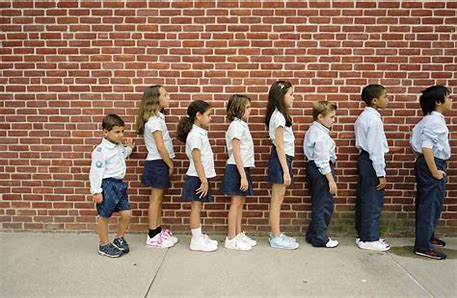 “Stand in a bunch,” ordered the henchman.
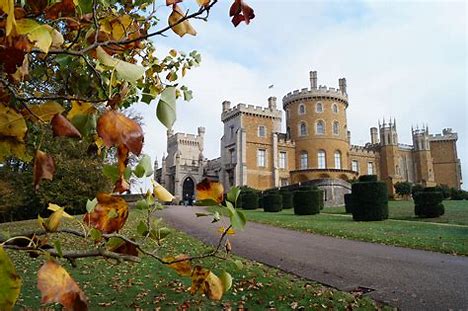 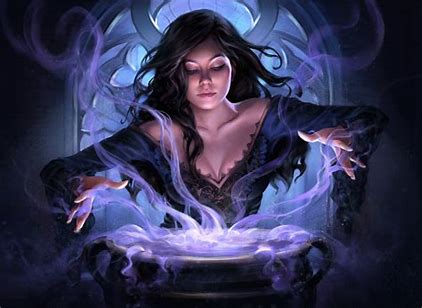 The witch put an enchantment on the castle.